Fundos de Investimento
Bruno de Freitas Gomes

Gerente de Investimentos Estruturados - GIES

Superintendência de Relações
com Investidores Institucionais - SIN

15 de março de 2019
As opiniões aqui expostas são de exclusiva responsabilidade do apresentador, não necessariamente refletindo o entendimento da Comissão de Valores Mobiliários sobre as matérias tratadas.
2
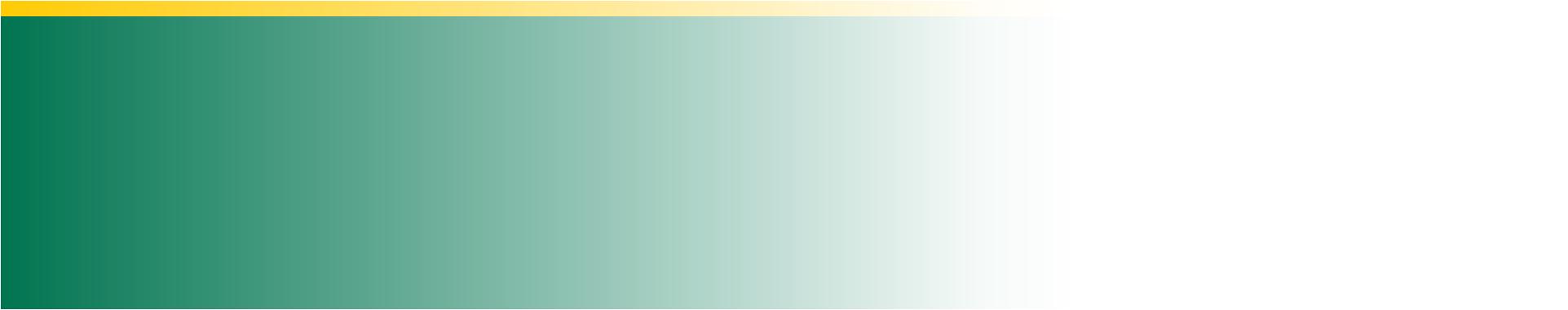 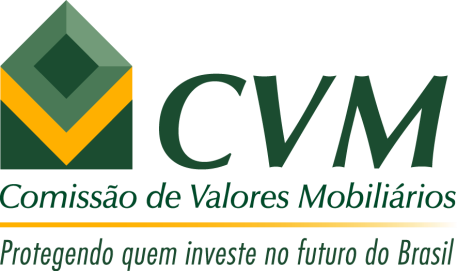 Estrutura da CVM
Principais funções
ORGANOGRAMA - SIN
Fundos 555
FIDC
CRI / CRA
Ag. Rating
Ag. Fiduciário
FII
FIP
ETF
Administradores
Gestores
INR
Consultores
Analistas
6
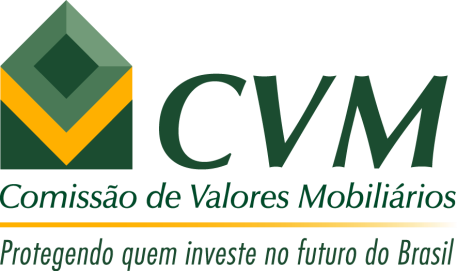 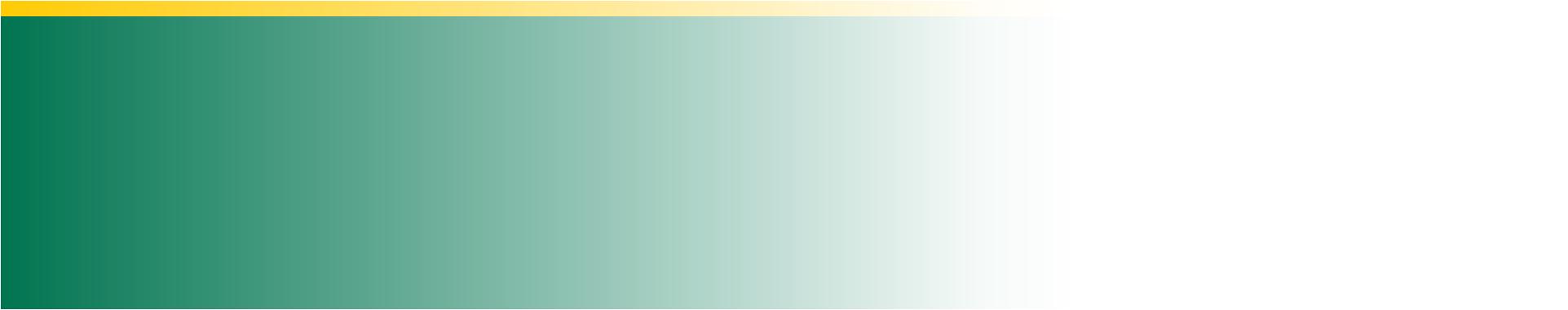 Res. CMN 4.604 e 4.695
Principais aspectos da Resolução
Art. 1, par. 1, V:
“realizar com diligência a seleção, o acompanhamento e a avaliação de prestadores de serviço contratados” – Administrador, Gestor… (incivo VI).

Esse dispositivo se coaduna com o inciso II do mesmo artigo (agir com boa fé, lealdade e diligência), conforme alterado pela Res. 4.604 em 2017.
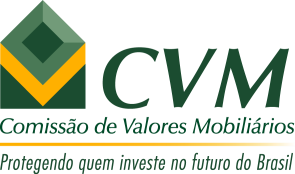 Principais aspectos da Resolução
Seleção de gestores e administradores - considerações:
Só atuam com RPPS ou com diversos tipos de investidores (fundos de pensão, pessoas físicas…).

Experiência das pessoas físicas responsáveis pela gestão e track-record seja da própria gestora ou das pessoas responsáveis.

Consulta aos processos em aberto na CVM ou no Judiciário a respeito dos gestores e administradores.

Capacidade dos gestores e administradores fiduciários vis-a-vis o volume total investido.
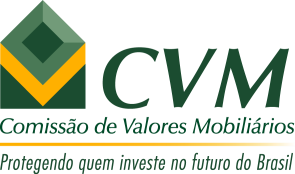 Considerações sobre aplicação em fundos
Além de conhecer bem a capacidade do gestor e do administrador fiduciário, diligenciar também sobre os prestadores de serviço por eles contratados:
auditores independentes dos fundos;
instituições custodiantes;
escrituradores;
empresas de avaliação de ativos;
agência classificadora de risco;
empresas de due diligence…
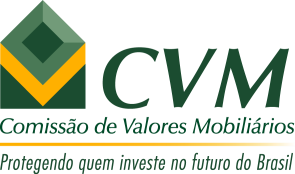 Considerações sobre aplicação em fundos
Estrutura jurídica de condomínio:
Risco de perda do patrimônio investido e de aporte de recursos adicionais em caso de passivo a descoberto (PL negativo);

Riscos de responder em juízo por passivos trabalhistas e fiscais de empresas investidas – principalmente em FIP, pela natureza do Investimento que requer influência na investida.

Participação de cotistas em comitês de investimento pode aumentar esse risco.

Responsabilidades dos cotistas que participam de comitês de investimento com poderes equiparados ao da gestão.
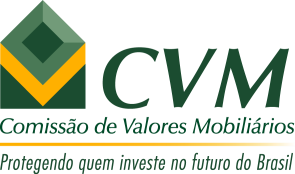 Considerações sobre aplicação em fundos
Riscos de investimento em valores mobiliários em geral – mercado, crédito, liquidez:

Precificação dos fundos abertos de crédito privado que possuam prazo de carência muito longo.
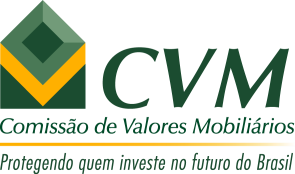 Obrigado!

Bruno Gomes
bfgomes@cvm.gov.br
gies@cvm.gov.br
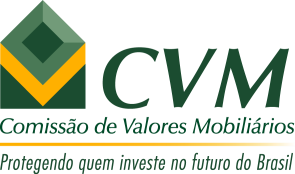